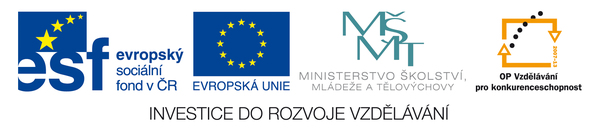 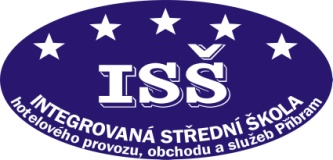 1.5 OP VK
Procvičování praktických matematických dovedností
Přílohy z mouky
Charakteristika, tepelné úpravy a druhy příloh
Přílohy z mouky
Charakteristika
Přílohy z mouky
Tepelná úprava
Přílohy z mouky
Druhy příloh
Test